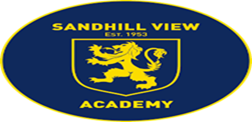 Summer to Success – Year 9 into 10
Additional Learning:
Reading for pleasure – read a book of your own or a book from the school library.  You can also find free e-books online, audio books on Audible or borrow a book from a local library.